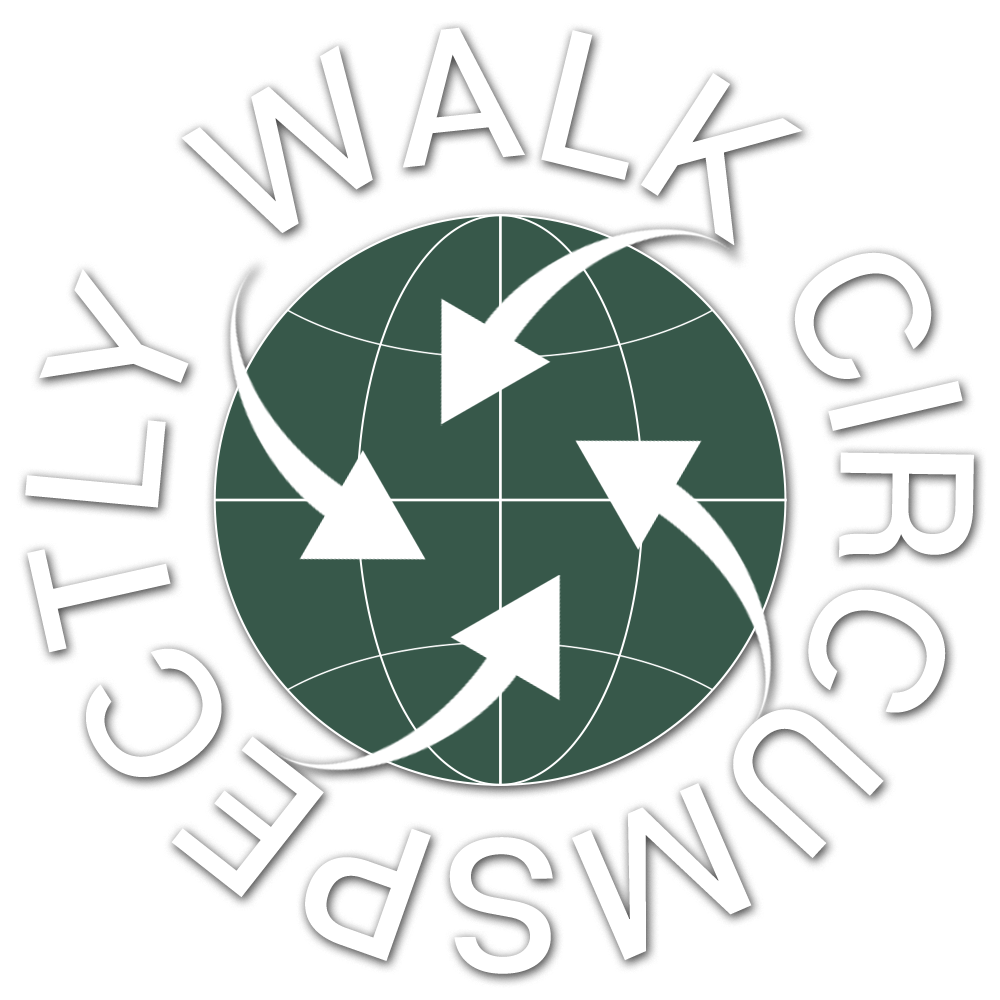 WALK CIRCUMSPECTLY
blepō akribōs “see accurately
Mat. 2:8 “search diligently” (ESV)
Circum (around) – spect (look)
Look with all diligence, exactness, and accuracy for a WISE walk!
God cares about the way you live.
We are surrounded by temptation…
So, your time wisely!
CONSIDER WHO’S IN CONTROL
Contrast of control
Dissipation – unrestrained indulgences
Or Spirit filled living
Sing and make melody in your heart to the Lord.
Give Thanks.
Submit to one another.